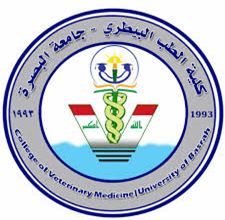 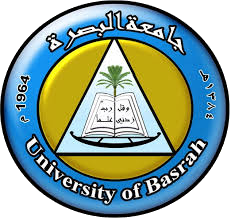 poultry diseases 2 (u3u3enh)
fourth stage
شعار الكلية
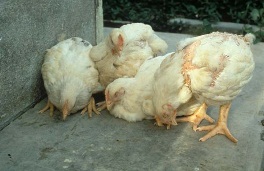 chapter three – Viral Diseases- lecture 1
Newcastle disease
Dr.Harith Abdulla 
Department of Pathology and Poultry Disease
College of veterinary medicineuniversity of basrah
University of Basrah- College of veterinary medicine-Department of Pathology and Poultry Disease
Newcastle disease
Highly contagious and fatal viral disease of most domestic fowl as well as many wild and pet bird.
Newcastle disease virus may cause conjunctivitis in humans.
Etiology:
Paramyxovirus type 1 ,single stranded RNA virus.
Forms of Newcastle disease
Asciatic form , Viscerotropic  : 1-Doyle ’s form   Velogenic Newcastle Disease ( VVND ), Digestive form , Exotic form : Acute lethal infection of all ages of chickens.
Hemorrhagic lesions of digestive tract are present.
    
2- Beach’s form : An acute ,often lethal infection of chickens of all ages ,characterized by respiratory and neurological signs , hence the term ,Neurotropic Velogenic Newcastle Disease (NVND ) ,and pneumotropic  velogenic  ND .
Forms of Newcastle disease
3-Beaudette’s form : Less pathogenic form of NVND , deaths are seen only in young birds..Viruses causes this type of infection are of mesogenic pathotype.
 
4- Hitchner’s form : Causes mild or inapparent      respiratory infections, caused by the viruses of the lentogenic pathotype.
5- Asymptomatic –enteric form: Gut infections with lentogenic viruses causing no obvious disease.
Strains of ND viruses
Lentogenic ND virus : Mild : Kills embryos in  more  than 90 hours.
Mesogenic ND virus : Moderate : Kills  embryos  in 60 -90 hours.
Velogenic : Highly virulent  neurotropic or viscerotropic  : Kills embryo in less than 60 hours.
     
 Lentogenic and Mesogenic strains are used as vaccines.
Method of spread
Aerosol from infected bird excretions.
Mechanical vectors.
Vaccinations : May cause the disease.
Wild birds.  
Mortality:
Lentogenic and mesogenic :Negligible if not           complicated.
Velogenic: Up to 50 % in adults and 90 % in chicks.
Exotic ND ( VVND ) :Up to 90 -100 % .
Clinical signs : Young
Gasping, coughing ,rales and nasal   1.Respiratory signs:
     discharge.
2.CNS signs : Follow respiratory signs : Twisted neck ,
   stargazing

3.Signs of digestive system : Diarrhea , greenish diarrhea , 
    bloody diarrhea.

4.Ocular signs: Lacrimation and conjunctivitis.
Clinical signs : Adult
1- Mild respiratory signs.

2- Few CNS signs.

3- Layers may cease to produce .

4- Eggs are of low quality and rough or   soft  shell .
Post –mortem lesion
1-Severe inflammation of trachea and air sacs.

2-Hemorrhagic ulcerations in the mucosa of gut and
   cecal  tonsils.

 3- Severe hemorrhages of mucosal surface of the 
     proventriculus  and gizzard.
Differential diagnosis
Infectious Bronchitis. 
Colibacillosis  (Airsacculitis).
Bird flu (Avian Influenza).
Marek’s Disease (Nervous form).
Infectious Laryngotracheitis.
Avian Encephalomyelitis.
Infectious Coryza.
Chronic Respiratory Disease ( CRD ) 
Aspergillosis.
Vitamin E Deficiency .
Diagnosis
History .
HI ( Hemagglutination Inhibition Test ) .
VN ( Virus Neutralization) with known ND antisera.
ELISA.
Immunofluorescence .
Signs.
Gross lesions.
Isolation and identification of virus.
Reproduction of the disease in susceptible chickens.
Treatment
No treatment.
Broad –spectrum antibiotics for secondary bacterial infection.
Prevention :
1-Vaccination 
2- Eradication.